OPEN DAY 
VACCINAZIONI 
ADULTI
12 APRILE
Merate 
Largo Beato Leopoldo Mandic

19 APRILE
Lecco Via Tubi 43
Il Centro Unico Vaccinale dell’ASST Lecco 
organizza due VENERDI’ dedicati alla prevenzione vaccinale per gli adulti
GRATUITI

DIFTERITE  TETANO PERTOSSE

MORBILLO PAROTITE ROSOLIA VARICELLA

HPV PAPILLOMA 
ragazzi nati dal 2006
ragazze nate dal 1998

HERPES ZOSTER 
Nati dal 1952 al 1959

PNEUMOCOCCO
Nati dal 1952 al 1959
A PAGAMENTO

EPATITE A

EPATITE B

FEBBRE GIALLA 
senza consulenza viaggi

HERPES ZOSTER

HPV PAPILLOMA 

MENINGOCOCCO

PNEUMOCOCCO
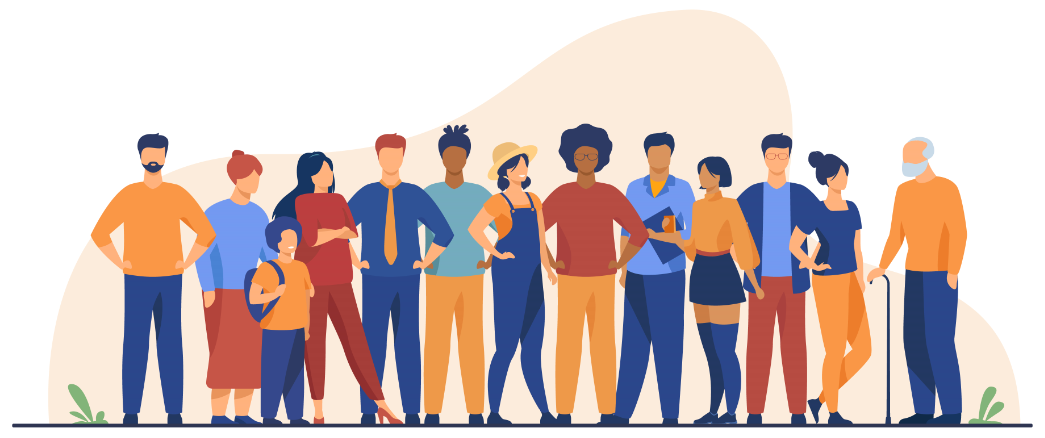 SENZA PRENOTAZIONE
Ingresso dalle 13.45 alle 15.45 
posti limitati!
CENTRO UNICO VACCINALE  TEL. 0341-253900 
da lunedì a giovedì 09.00-12.00  e  13.30-15.30
venerdì 09.00-12.00
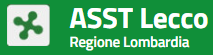